Муниципальное бюджетное общеобразовательное учреждение Донская средняя общеобразовательная школа
Появление казачества на Дону
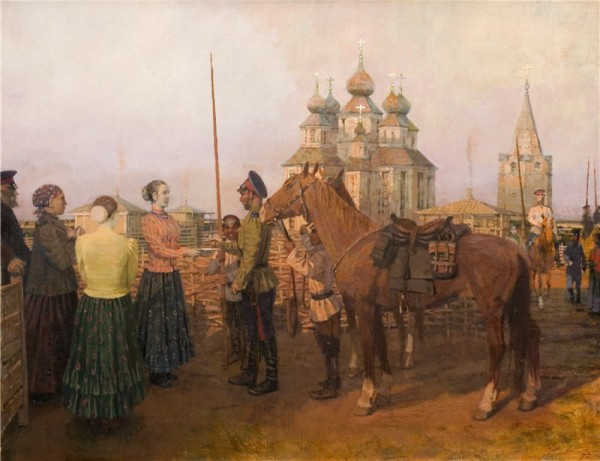 учитель истории Сойма Е. А.
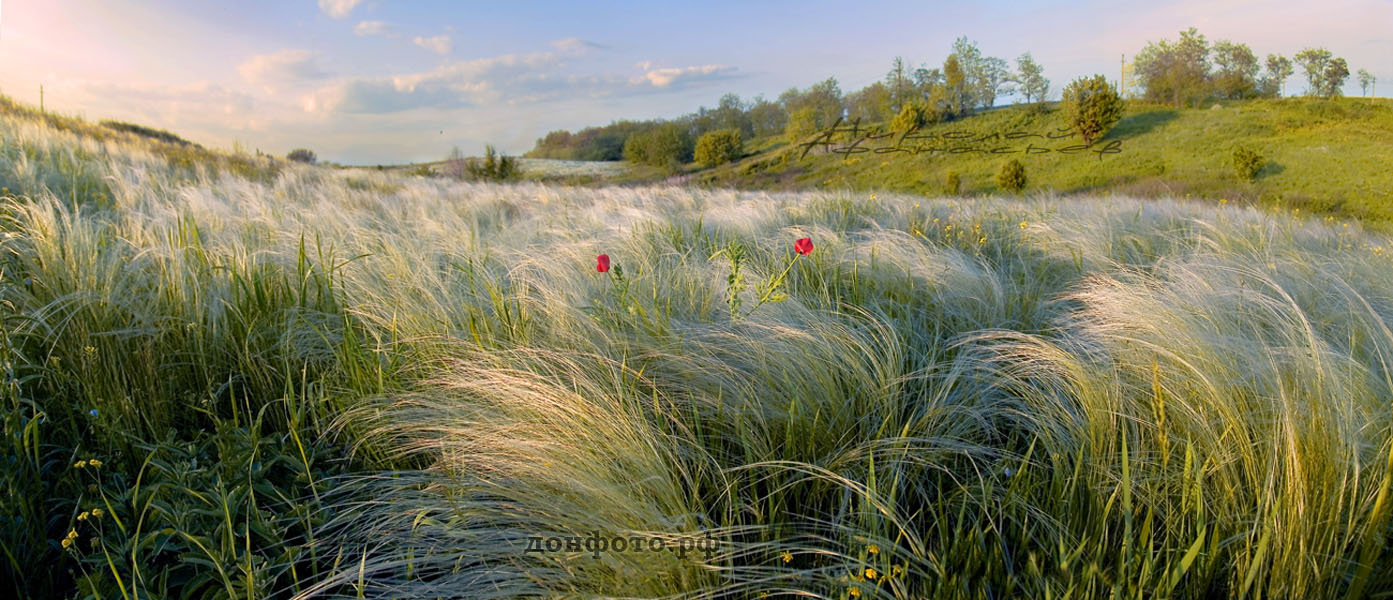 Родина! Отчизна. Любимый край. Полыхающие зори по утрам, бездонное небо в звездах, розовая дымка цветущих садов, бескрайнее море спелых хлебов, терпкий полынный запах степных ветров. Это земля твоих дедов и прадедов, это милый уголок, к которому прикипело твое сердце, которого вовек не забыть, не разлюбить. Отчизна у всех одна. А родина… это то место,  где ты родился…
                                                                                         Л. П. Александровская
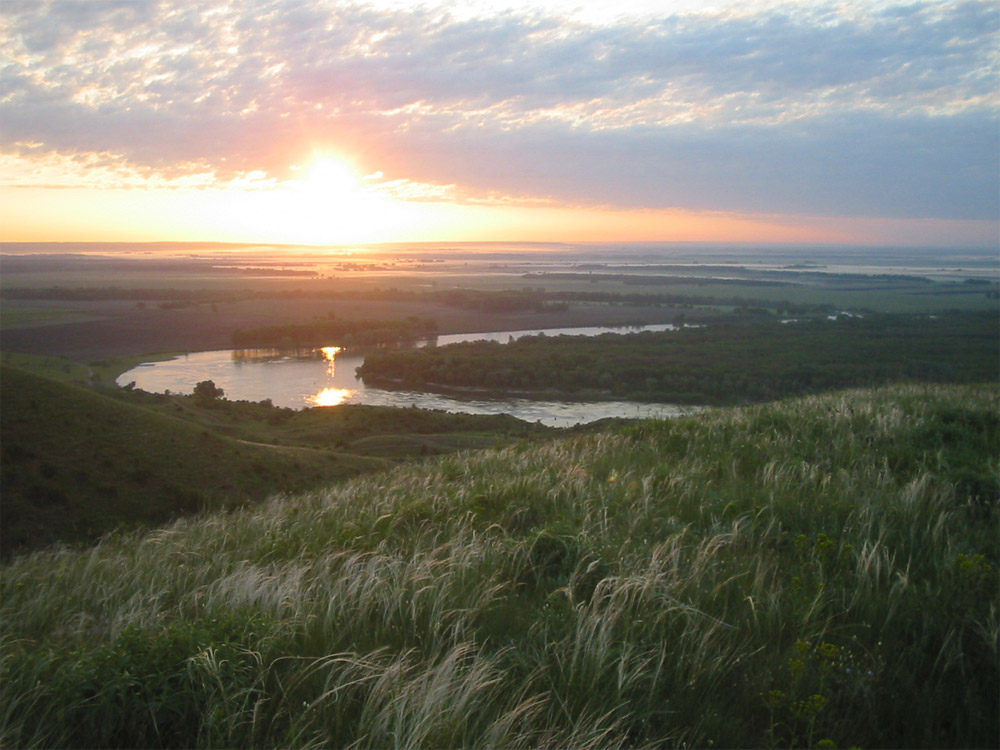 Голубые просторы, туманы,

Ковыли, да полынь, да бурьяны…

Ширь земли да небесная лепь!

Разлилось, развернулось на воле

Припонтийское  Дикое поле,

Темная Киммерийская степь.

Вся могильниками покрыта-

Без имян, без конца, без числа…

Вся копытом, да копьми взрыта,

Костью сеяна, кровью полита, 

Да народной тугой поросла.
                                     
                                 М. Волошин
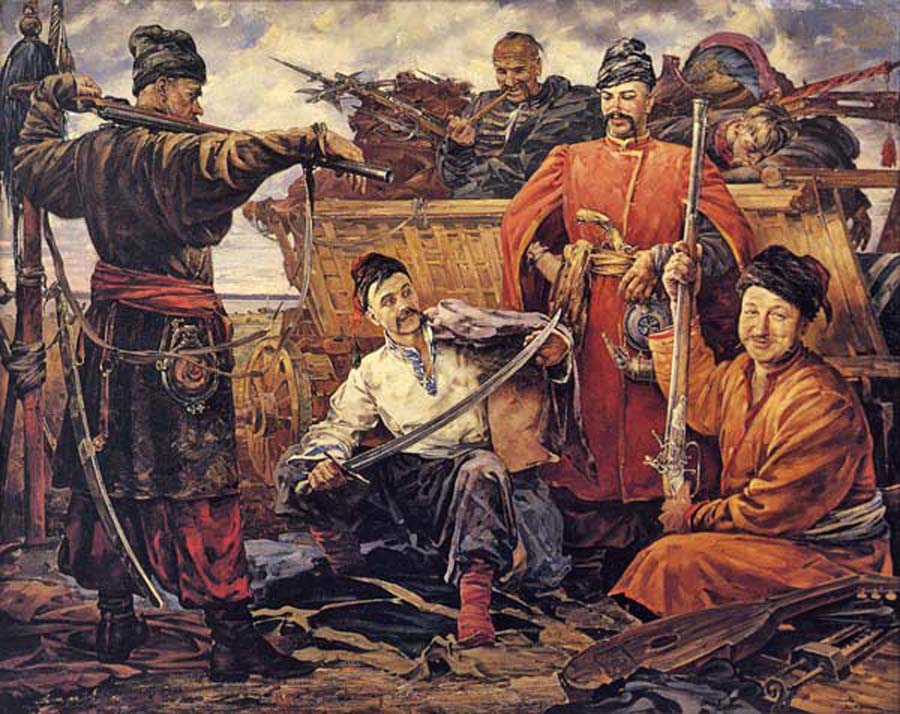 Словом «казак» в ХVI веке называли вольных, нанимающихся на военную службу людей.
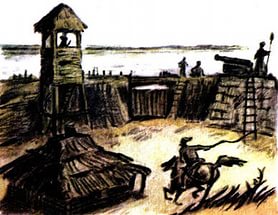 Первое документальное упоминание о казачьих городках относится к 1549 году. Тогда ногайский князь Юсуф жаловался царю Ивану IV: «Холопи твои, нехто Сары-Азман, словет, на Дону в трех и в четырех местах города поделали…  Да наших послов… и людей стерегут да разбивают».
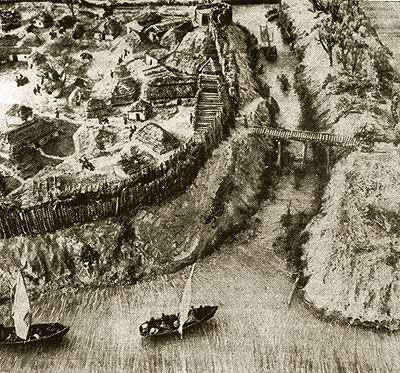 Макет Черкасского городка в Старочеркасском историко-архитектурном музее-заповеднике
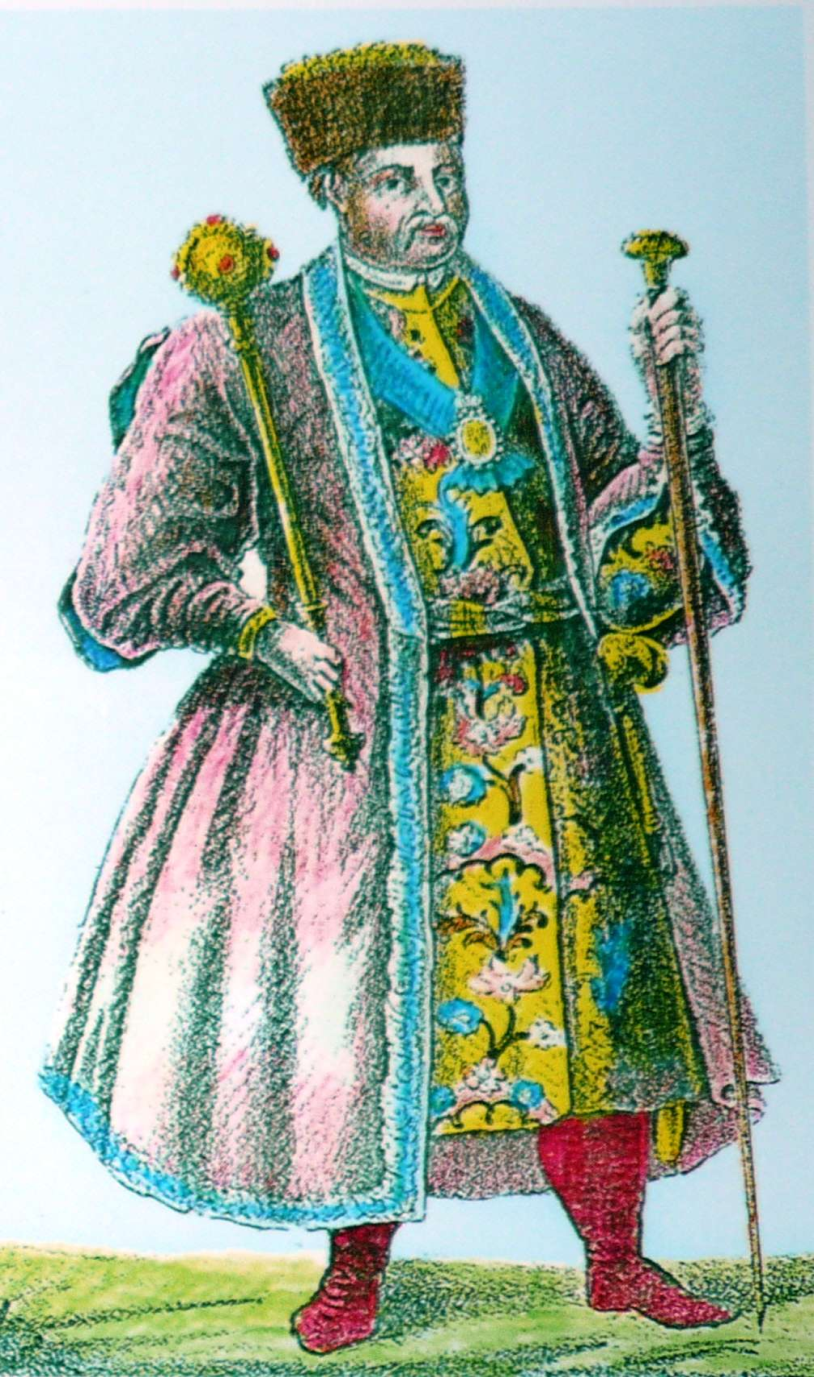 Булава – знак атаманской власти. Состояла из короткой палки орехового или другого легкого и прочного дерева. На конце прикреплялся серебряный с позолотой шар. Рукоять отделывалась серебром.

Насека – знак атаманской власти. Длинный жезл из крепкого дерева, на котором делались насечки по числу избранных атаманов. Булаву атаман держал в правой руке, а насеку -  в левой, опираясь на нее как на посох.
Занятия донских казаков в XVI веке

Военные промыслы.
Охота
Рыболовство
Скотоводство
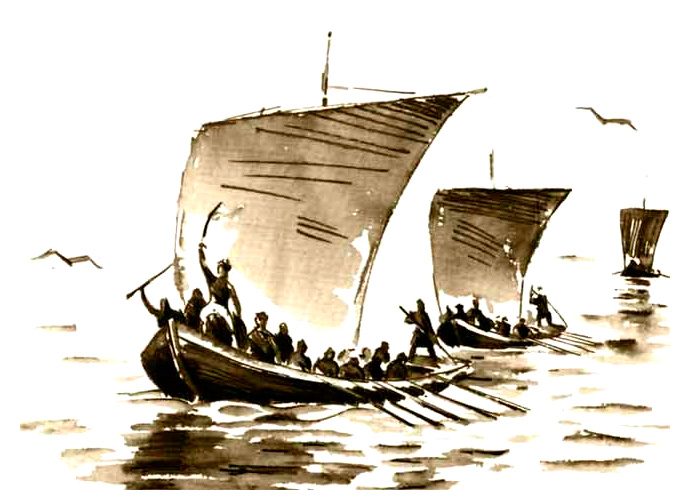 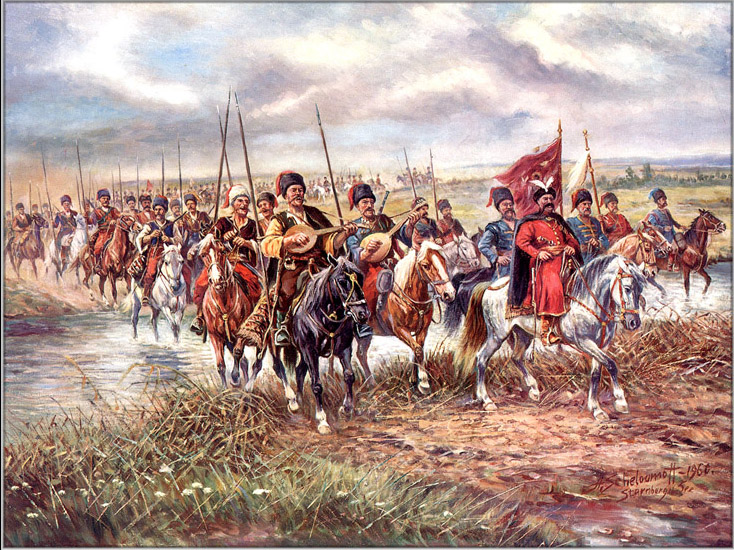 Заполните пропуски  в тексте
В древности территорию Донского края называли …   … .  На Дону нанимающихся на военную службу вольных людей  в ХVI веке называли … .  Первое  документальное упоминание о казачьих городках относится к … году. Для решения своих дел казаки собирались на общий сбор – … ….    …– помощник атамана, в случае необходимости мог его замещать. Войсковой атаман избирался на … . Символами атаманской власти были бунчук и … . Главными занятиями казаков были: …, ..., …,  охота.
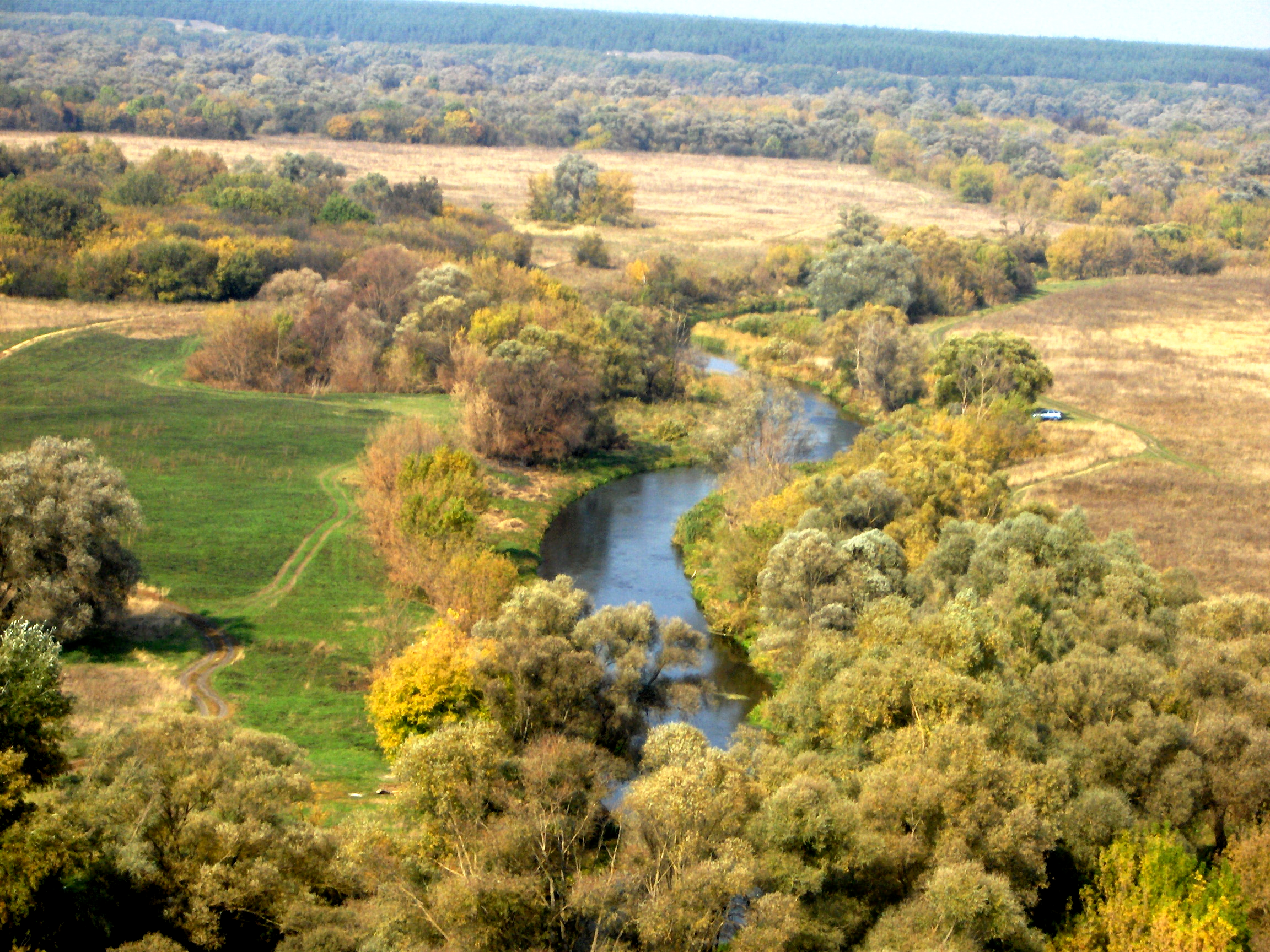 Спасибо 
за урок!